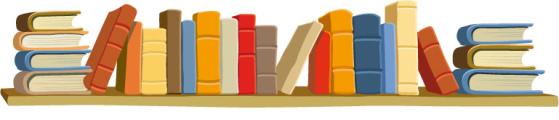 Прощай, Букварь!
Прощай, Азбука!
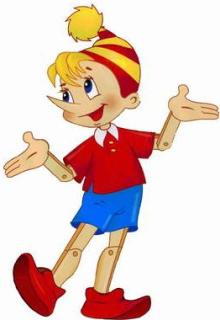 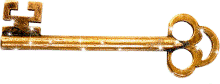 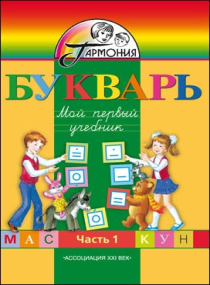 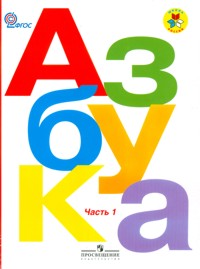 Б
А
В
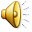 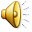 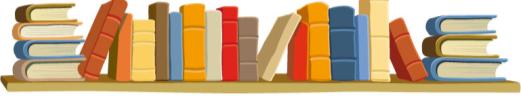 А
А
ь
Ж
Я
О
И
З
ы
Е
Б
Г
А
В
Д
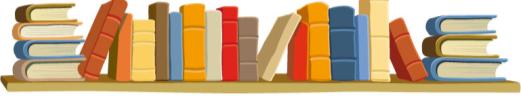 огласные
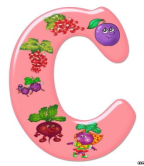 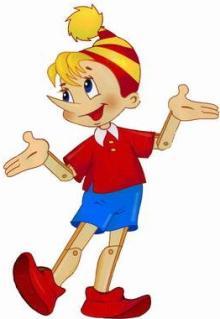 ласные
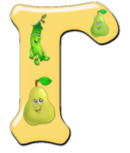 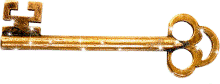 Е
Б
Г
А
В
Д
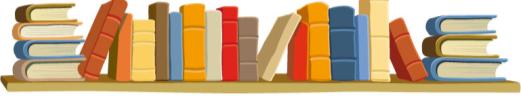 Ш
К
О
Л
А
У
Р
О
К
И
П
А
Р
Т
А
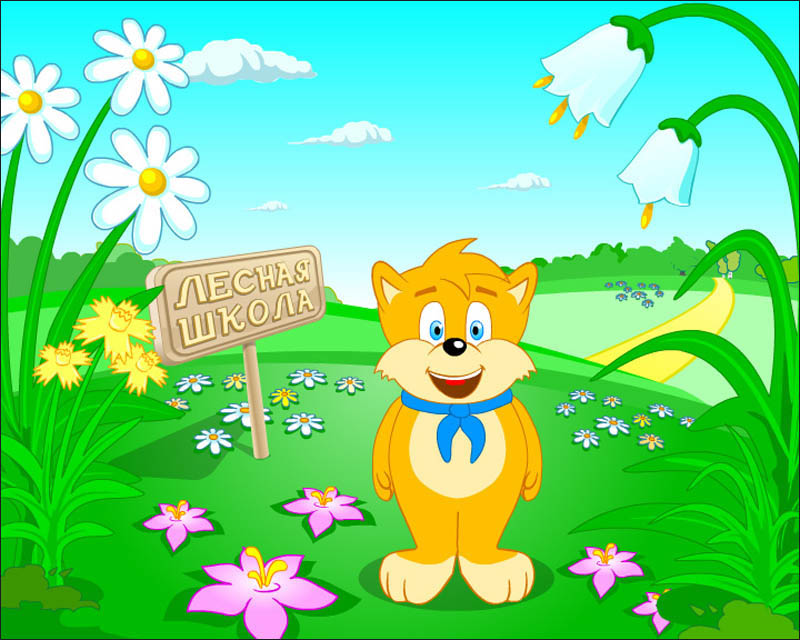 Звери и птицы, - 
в школу учиться!
Учиться читать, 
Учиться считать!
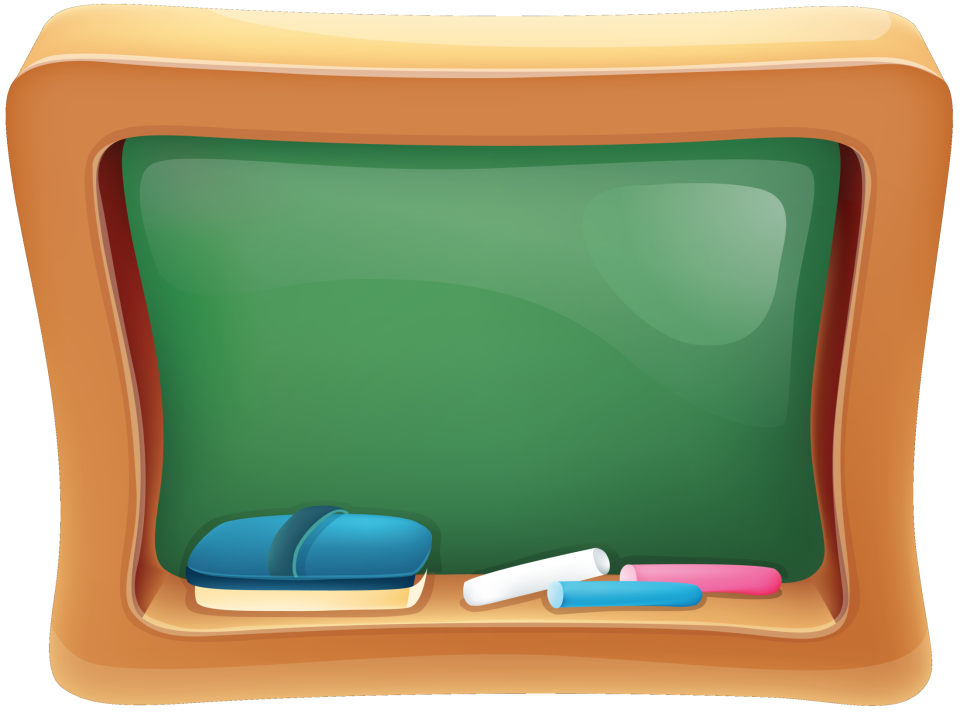 Ш
К
О
Л
А
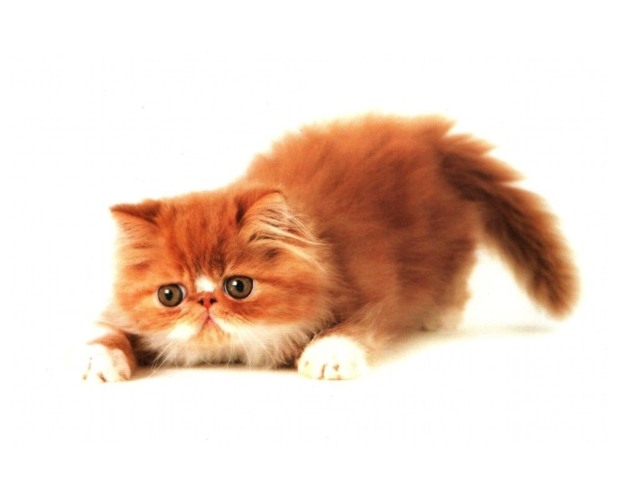 М
ИСКА
К
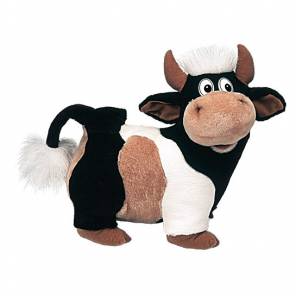 В
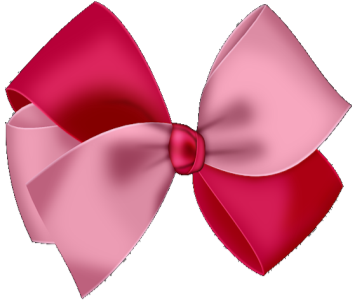 Н
КОРО   А
И
Б   НТ
О
С
А
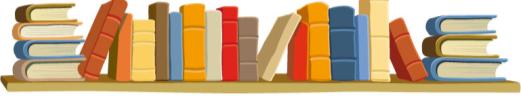 От топота копыт
пыль по полю летит.
Е
Б
Г
А
В
Д
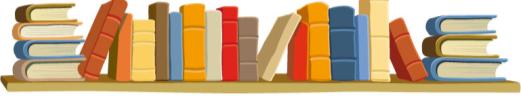 ПОЗДРАВЛЯЕМ!
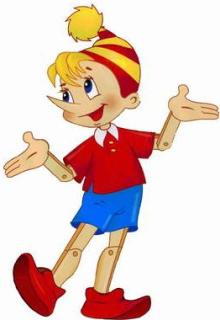 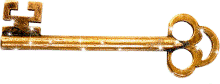 Е
Б
Г
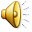 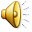 А
В
Д
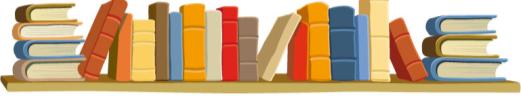 Интернет - ресурсы
http://filinkova-nasty.narod.ru/images/7_0065.jpg - картинка Буратино

http://www.filipok.ru/show_good.php?idtov=5773 – кубики «Алфавит»

http://allday.ru/ - полочка с книгами
http://www.labirint.ru/screenshot/goods/113577/1/ - фон «Лесная школа»
http://blog.trud.ru/users/tichomolowa/post181301520/ - фон «Доска»
http://podryga.com.ua/forum/6-245-3 - кошка
http://www.coollady.ru/pic/0002/015/32.jpg - бант
http://www.liveinternet.ru/users/3537344/post150197798/ - буквы
http://pedsovet.su/ - шаблон презентации - Ермилова Марина Владимировна, учитель русского языка и литературы МОУ средняя общеобразовательная школа № 1 г. Гуково
Е
Б
Г
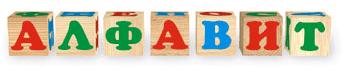 А
В
Д